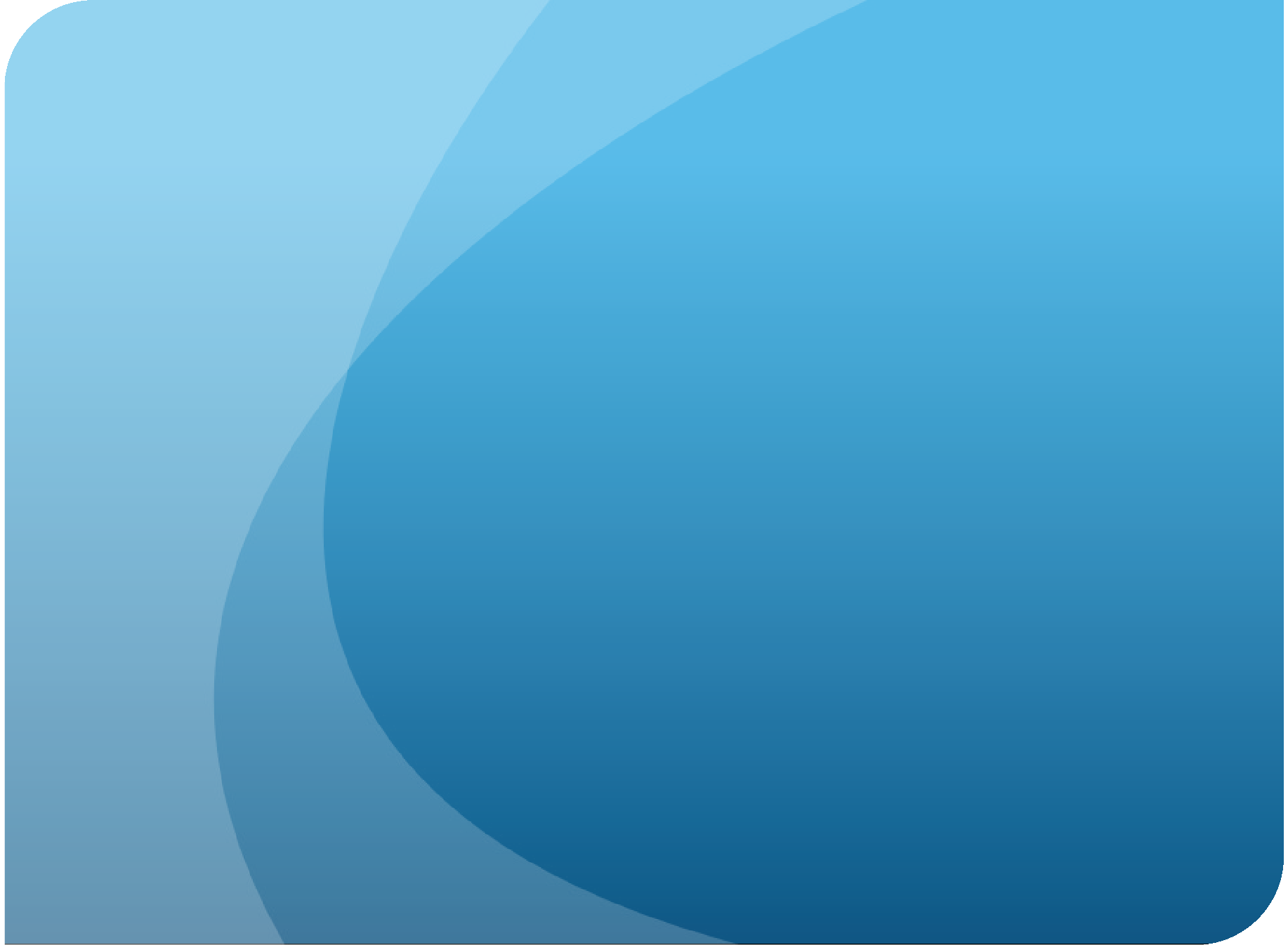 •1
NEW MEMBER ORIENTATION
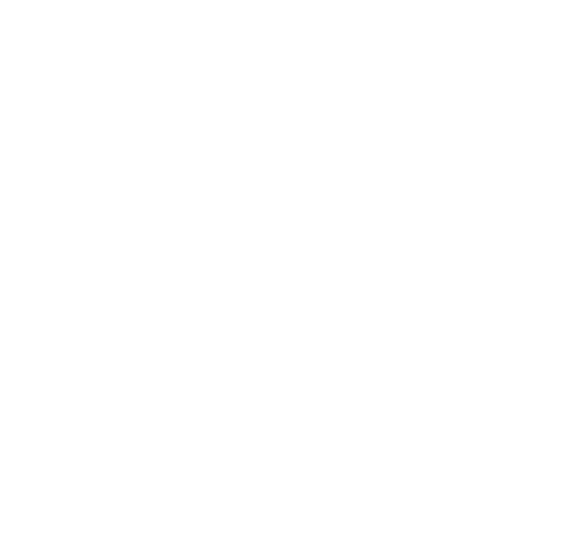 SOROPTIMIST INTERNATIONAL OF VACAVILLE
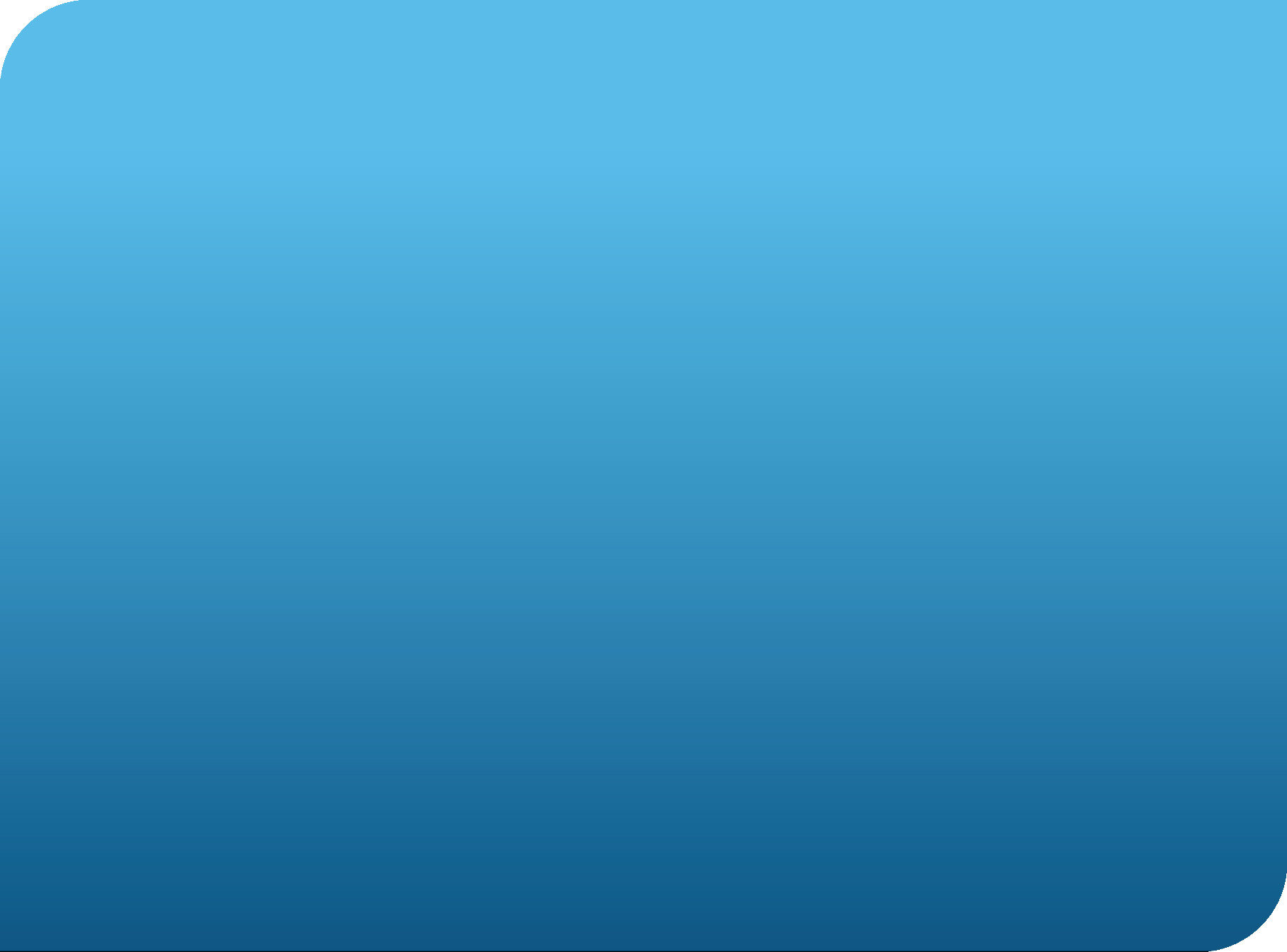 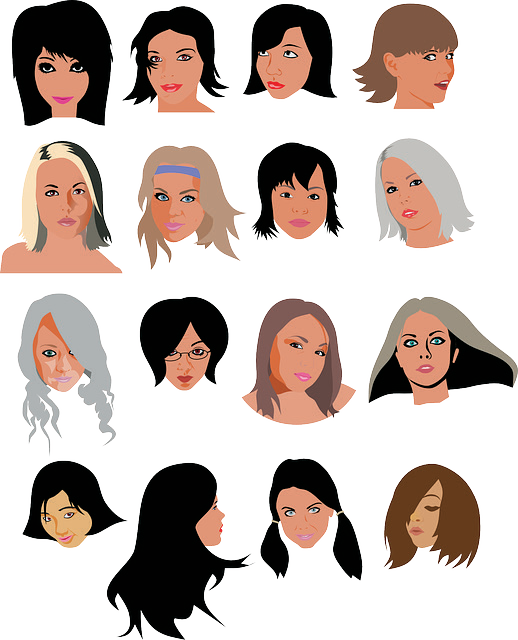 WELCOME
Our Goals Today:

Welcome you to our club
Clarify and provide 	information on topics 	discussed at our meetings
Answer any questions
2
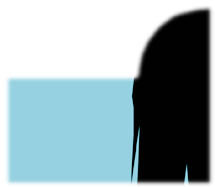 Your Sponsor:
She will help you understand the club’s procedures, 	structure, and history
She will introduce you to other members
She will encourage your involvement:	hands-on 	projects and committees
3
SOROPTIMIST VISION & MISSION
VISION
Women and girls have the resources and opportunities to
reach their full potential and live their dreams.
MISSION
Soroptimist is a global volunteer organization that provides
women and girls with access to the education and training
they need to achieve economic empowerment.
TAGLINE
Investing in Dreams
4
•5
CORE VALUES
Soroptimist International of the Americas is committed to:

Gender Equality:	Women and girls live free from discrimination.
Empowerment:	Women and girls are free to act in their own best interest.
Education:	Women and girls deserve to lead
full and productive lives through access to
education.
Diversity & Fellowship:	Women from varied
backgrounds and perspectives work together to
improve the lives of women and girls.
•6
STRATEGIC OUTCOMES
Impact – All levels of SIA will collectively provide a
sustainable impact on the lives of women and girls.
Engagement – Members and supporters will find
value through engagement with the SIA mission.
Recognition – SIA is recognized for its Dream
Program
Philanthropy – Members and supporters of SIA will financially support federation programs.
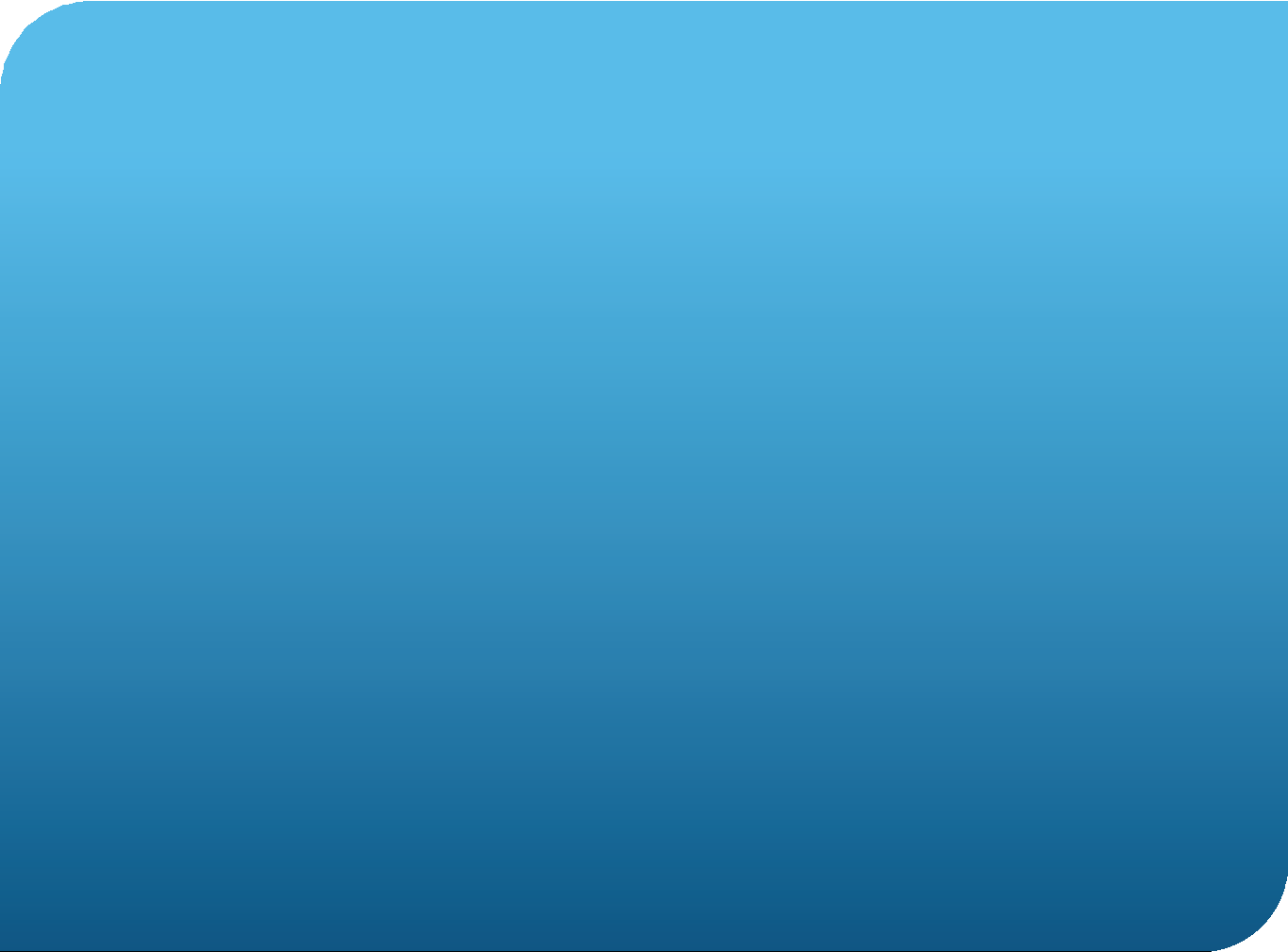 Our Organization
Soroptimist International (SI) 	is a worldwide organization for 	women who, working through 	service projects, improve the 	lives of women and girls, 	locally and throughout the 	world.
Soroptimist has over 3,000 	clubs, with over 72,000 	members in 121 countries and 	territories throughout the 	world.
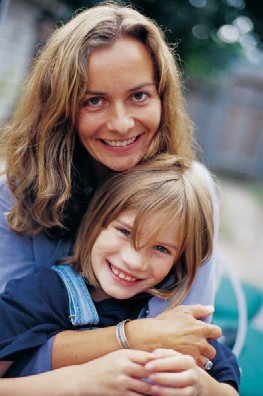 7
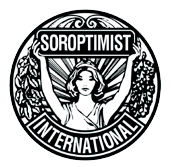 •8
VISION
Women and girls will achieve their individual and collective
potential, realize aspirations and have an equal voice in
creating strong, peaceful communities worldwide.
MISSION
Soroptimists transform the lives and status of women and
girls through education, empowerment and enabling
opportunities.
PRINCIPLES
The principles of Soroptimism are to strive for: · The
advancement of the status of women · High ethical
standards · Human rights for all · Equality, development and
peace and · The advancement of international understanding,
goodwill and peace
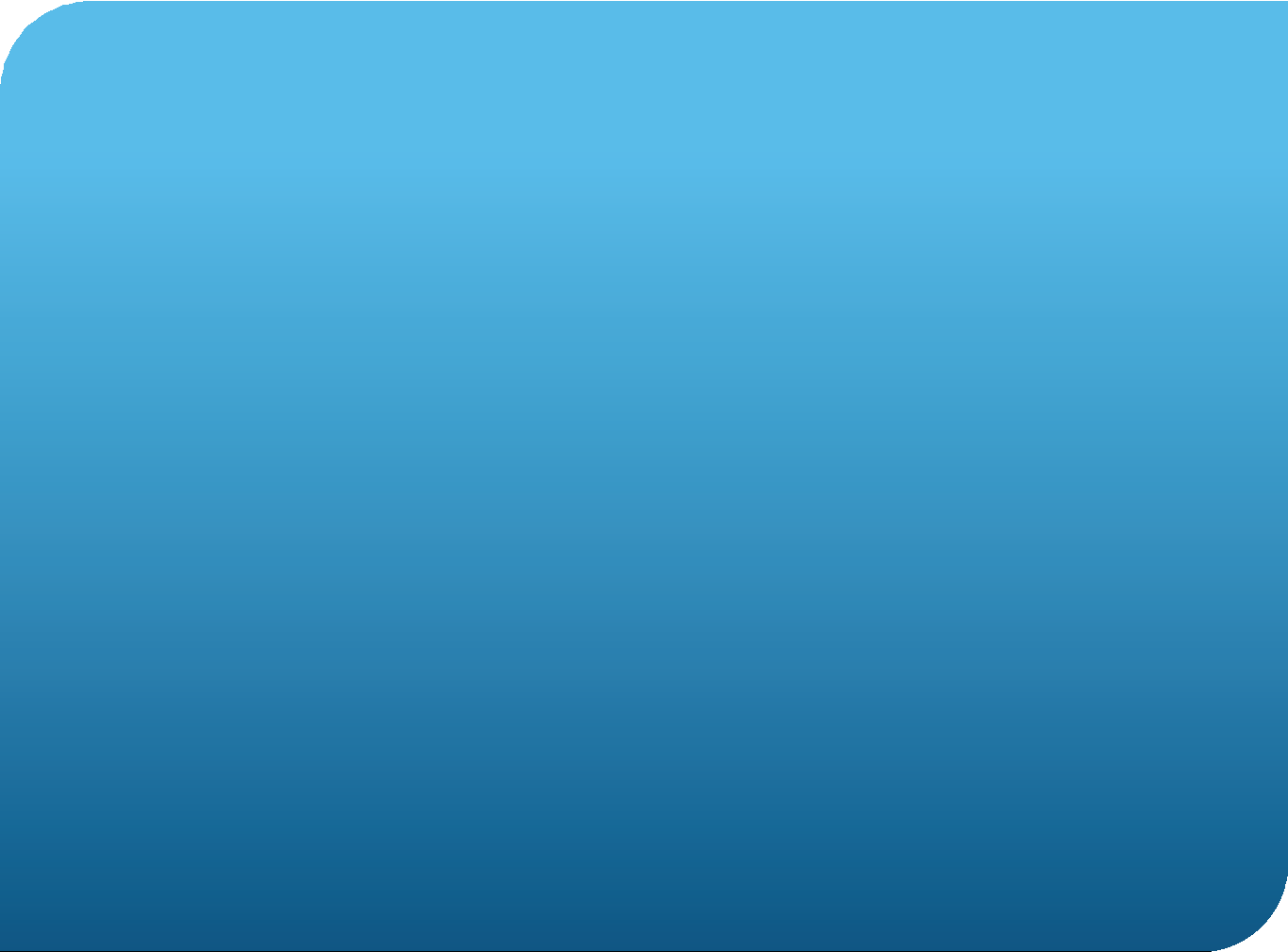 Soroptimist History
The name “Soroptimist” means “Best for Women.” We pride
ourselves as being women at their best helping women to be their best. As a volunteer organization of women, we feel
uniquely qualified to help women and girls realize their life dreams.
Soroptimist International (SI), established in 1921 in
Oakland CA, is a world-wide organization of women, working through service projects to advance the status of women.
Soroptimists contribute time and financial support to
community-based and international projects which will benefit women and girls.	Violet Richardson was the first President.
9
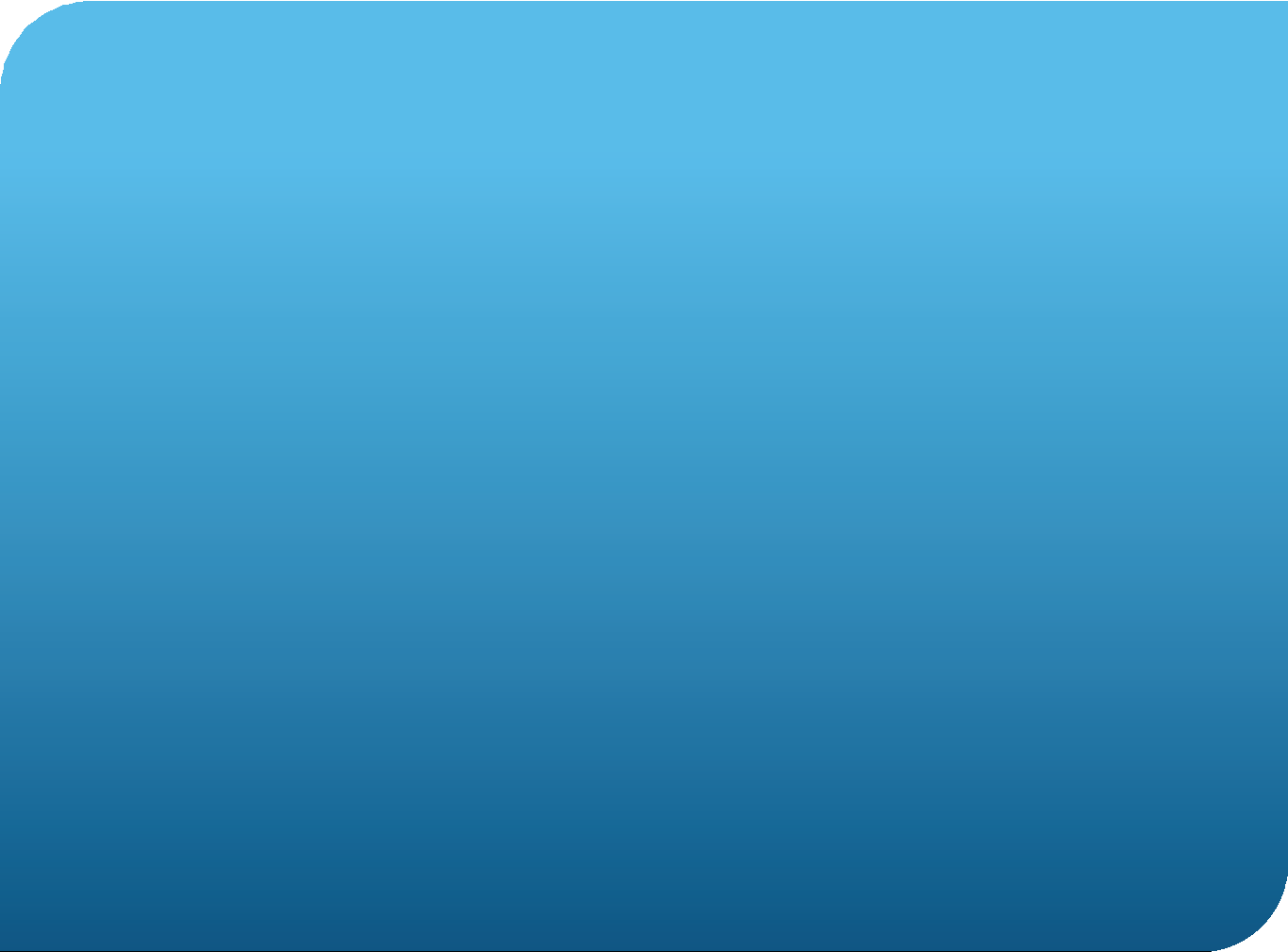 Why Do Women and Girls Need Our Help?
Consider the following:
· One in three women have been beaten, coerced into sex or
otherwise abused in their lifetime.
· According to a recent report, of the 600,000-800,000 people
trafficked across international borders annually and over 80 percent are female
· Women work two-thirds of the world's working hours but earn
only 10 percent of the world's income, and own less than 1
percent of the world's property.
· Of a total 550 million working poor, 330 million (60 percent) are women.
10
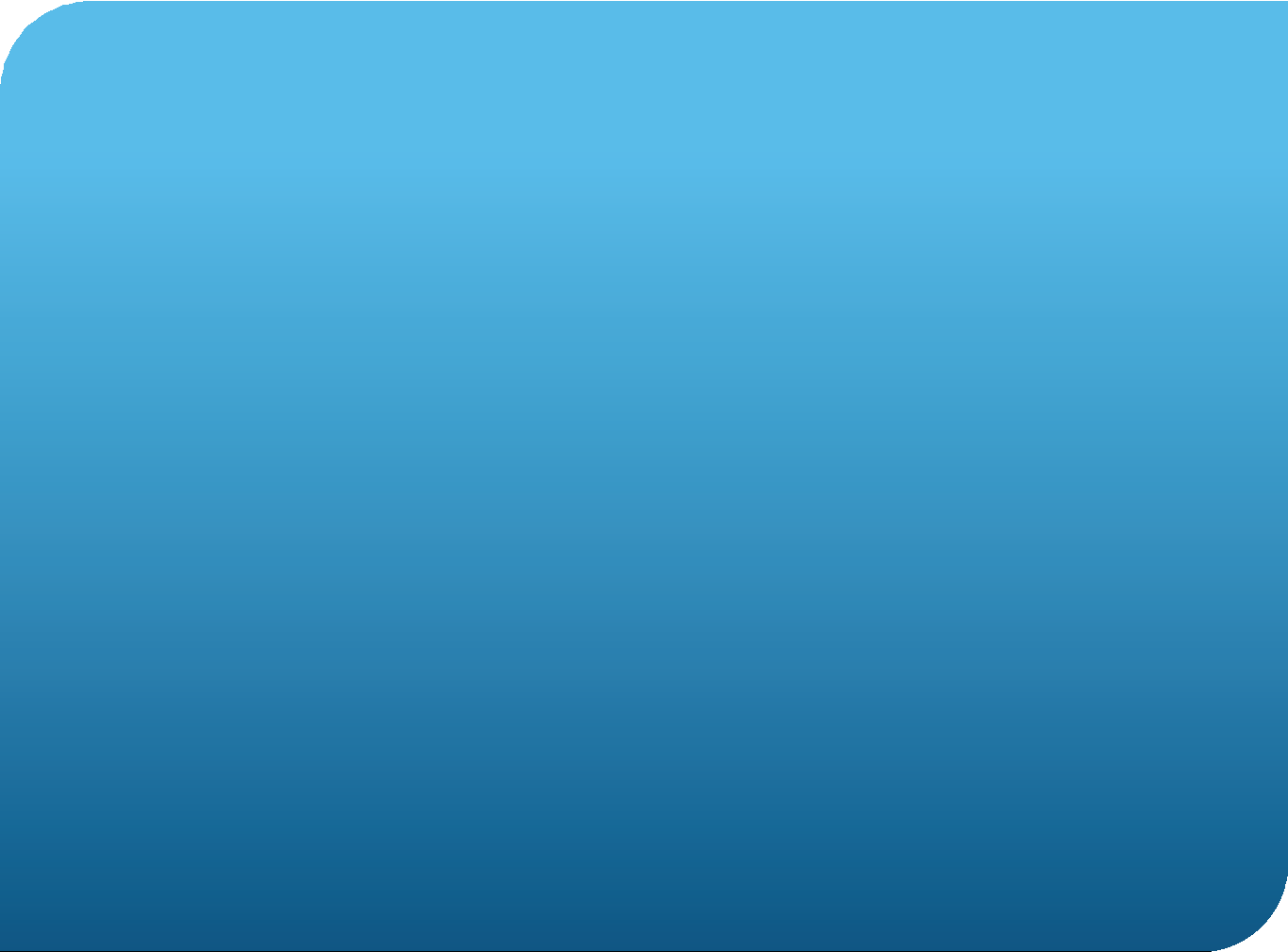 Soroptimist Clubs Worldwide
Soroptimist club members undertake project work at the Club, Region, Federation and International level. Each Soroptimist club determines the focus of volunteer work in its community.	Club projects range from renovating domestic violence shelters and providing mammograms to low income women, to sponsoring self-esteem workshops for teen-aged girls. Clubs also participate in the organization’s world-wide identifying programs.
11
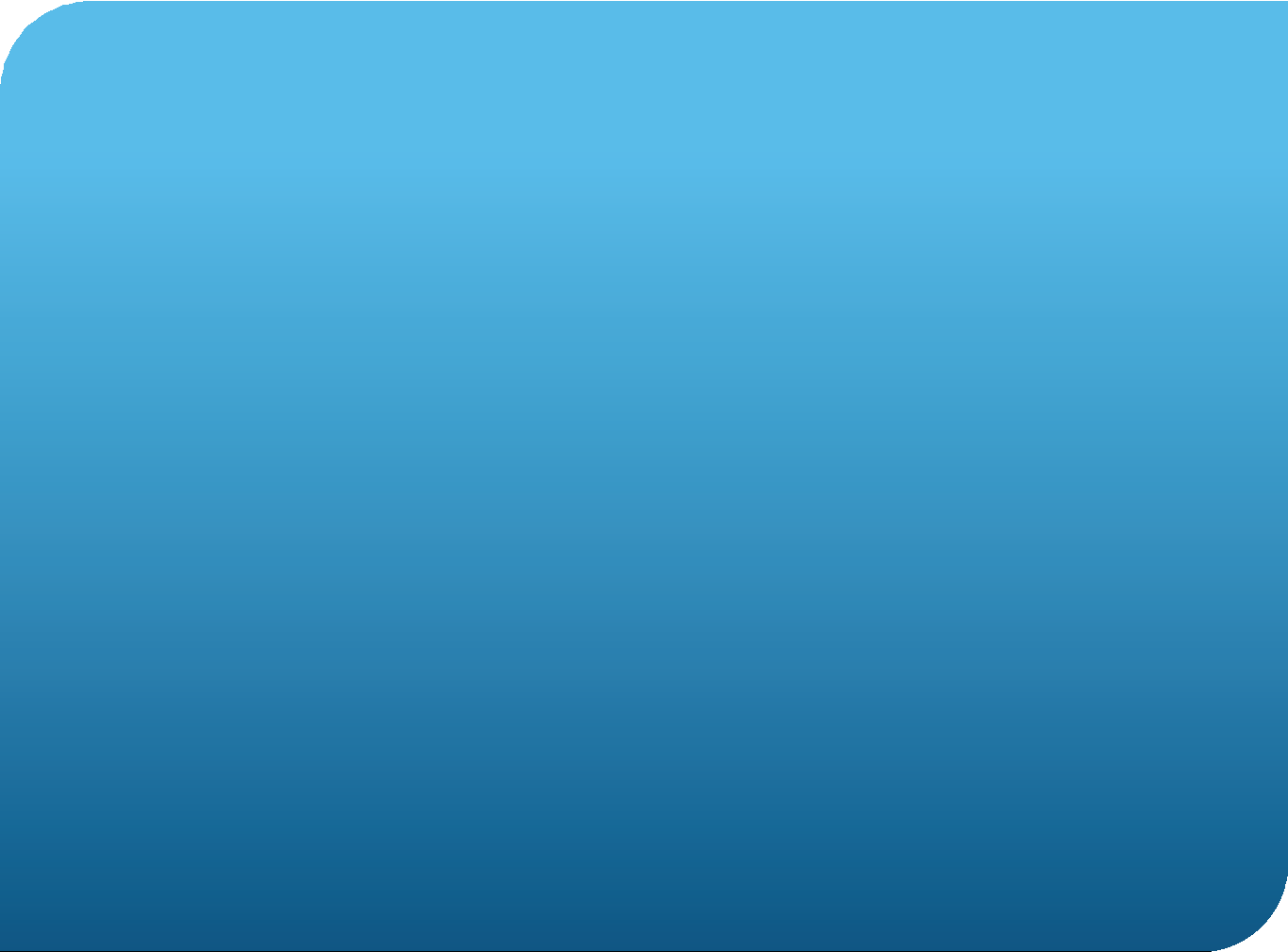 SOROPTIMIST EMBLEM
Our “PAST Soroptimist Emblem
represents womanhood with her arms uplifted in a gesture of
freedom and acceptance of the responsibilities of the best and highest good.
The leaves and the acorns 		represent the strength of our
organization and the leaves of the laurel typify victory and achievement.
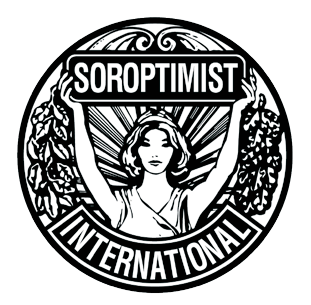 12
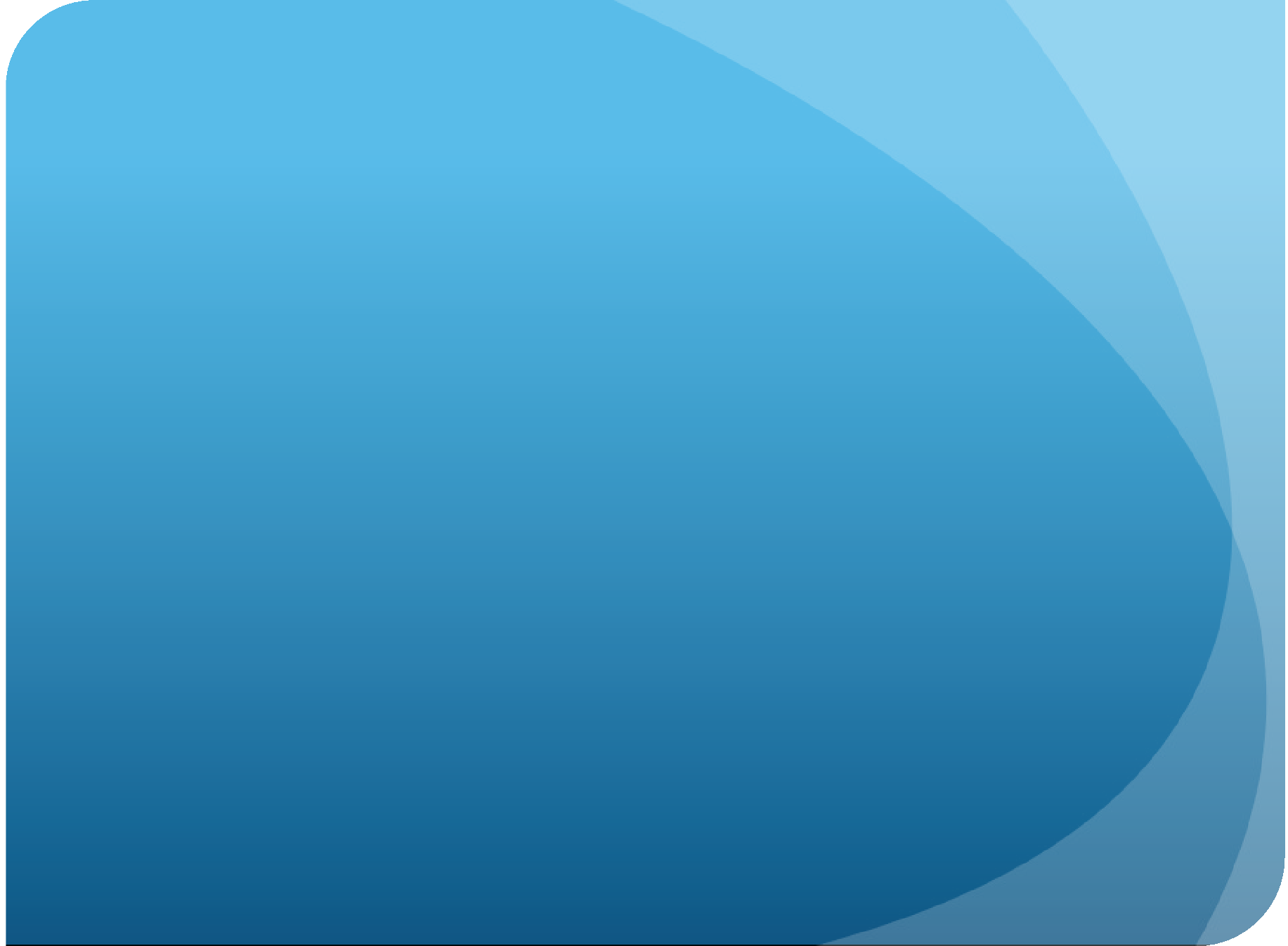 SOROPTIMIST INTERNATIONAL OF THE AMERICAS
LOGO
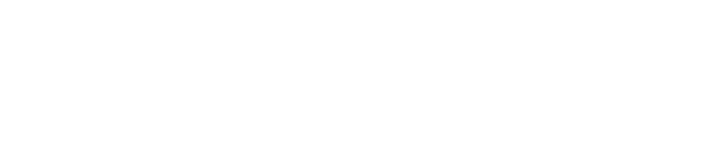 13
Our Pledge
·The search for a Soroptimist ‘creed’ began six months prior to the 1930 convention. The delegates chose to defer making a decision for another six months so that each club could receive copies of the proposed creeds to make an informed decision. Ethel Knight Pollard, director of Midwestern/South Atlantic regions, noted “we want a creed that we can use and work by and live by, not one that will simply be printed and stuck away to get dusty and have no use to us.”
·Six months later the federation chose as its creed a pledge that simply stated the ideals of the organization. The pledge was written in 1927 by Candis Nelson, a charter member of the Seattle, WA club.
The pledge was set to music in 1947 by Dorothy Miller Dunlap, a member of Huntington Beach, CA club. The setting was adopted as the official musical arrangement of the pledge at the 1950 convention in Seattle, WA- the city of the Soroptimist Pledge’s birth.
14
Soroptimist Pledge
I pledge allegiance to Soroptimist and to the ideals for which it stands:
The sincerity of friendship
The joy of achievement The dignity of service
The integrity of profession The love of country
I will put forth my greatest effort to promote, uphold and defend these ideals for a larger fellowship in home, in society, in business, for country and for God.
15
18
SOROPTIMIST IS A WORLD -WIDE ORGANIZATION
SI AMERICAS
SI GREAT BRITIAN AND IRELAND
SI EUROPE
SI SOUTHWEST PACIFIC
SI AFRICAN FEDERATION
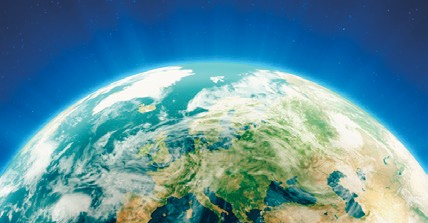 19
Pres. Sharon Fisher
January 2020 –
December 31,
2021
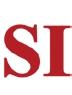 Soroptimist International ( SI)
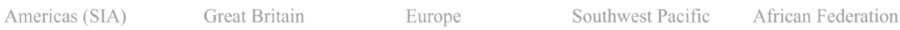 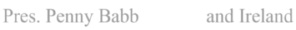 28 Regions
15 US
5 Japan
2 Canada
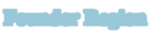 Founder Region has 5 Districts and 51 Clubs
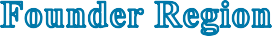 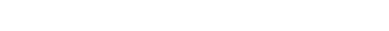 2 S. America Korea Taiwan
the Philippines Mexico/C. America
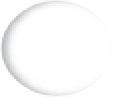 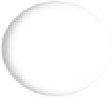 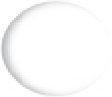 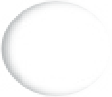 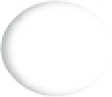 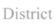 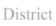 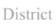 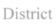 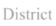 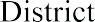 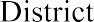 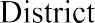 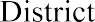 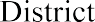 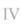 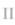 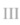 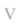 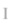 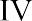 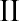 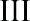 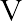 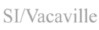 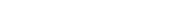 20
District I
9 Clubs
District II
9 Clubs
District III 13 Clubs
Calistoga Clear Lake
Marin County Mendocino- Sonoma Coast Napa Novato
Oakmont Wine Country Santa Rosa
Sonoma Valley St. Helena
St. Helena Sunrise West Sonoma County Windsor
24/680 (Walnut Creek) Benicia
Diablo Vista
East Bay, The El Cerrito Martinez
Oakland-The Founder Club
Richmond San Ramon Valley
American Canyon 2018 Antioch
Central Solano County
Delta, The Dixon Pittsburg Rio Vista Vacaville
Vacaville Twilight Vallejo
District IV 10 Clubs
District V 9 Clubs
Arcata Crescent City Eel River Valley Eureka
Fort Bragg
Humboldt Bay Noyo Sunrise
The Redwoods, The
Ukiah Willits
Central Oahu Guam Honolulu Marianas, The Maui
Northern Mariana Islands Palau
Waikiki Foundation, Inc.
(Recap)….We belong to:
Soroptimist International (SI) www.soroptimistinternational.org

Five Federations:	Americas, Great Britain/Ireland, Europe, 		Southwest Pacific , African Federation
Soroptimist International of the Americas (SIA) – our 	Federation www.soroptimist.org
SIA spans from New York to Japan, from Canada to Chile
28 Regions in SIA Federation
Founder Region - www.si-founderregion.org
Five Districts
District II
SI/Vacaville
19
Soroptimist International of the Americas’ (SIA) Projects and Programs
Soroptimist Live Your Dreams Awards*	LYD
Soroptimist Dream It, Be It Program* DI,BI
Soroptimist Violet Richardson Awards (High School 	Girls)
Soroptimist Club Grants for Women and Girls
S Club Grants
* referred to as our Dream Programs
24
25
Laurel Society
The Laurel Society is SIA’s prestigious recognition program for donors who contribute gifts totaling $1,000 or more. Since 1994, nearly 8,700 Laurel Society members have given over $14 million to help economically empower women and girls through our Dream Programs.
Consider the monthly giving program.
Soroptimist Pillars of Success
“Shaping the Future of Soroptimist” – the four pillars, or building blocks, – critical at every level of
Soroptimist:
Membership
Public Awareness
Fundraising
Programs & Projects
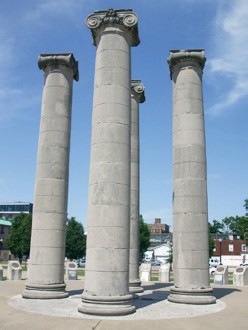 26
FOUNDER REGION
SI Vacaville is in District II and is part of Founder Region which is made up of five districts and is governed by the Founder Region Board.
GOVERNOR VICKI’S THEME FOR THIS
BIENNIUM- BEE THE DREAM
Governor- Vicki Ham
Governor-elect- Elise Balgley Secretary- Kristal Koga Treasurer- Tess Albin-Smith 5 District Directors District II- Jackie De Vries
27
Founder Region “Fellowship”
This Scholarship program is found only in our region (Founder Region). We raise funds to grant to women in their last year of their Doctoral program at a University within our boundaries.
·Last year, Founder Region awarded $80,000 in scholarships.
· After a club or individual donates $1,000, the name is added to the roster of Fellows and a pin is awarded to represent the donation. Fellows can be awarded in honor of service by a club, individual, or family, or can be awarded by participating in specified drawings or raffles.
·Vacaville awards one Fellow a year

Fellowship Pres. Cheryl Poncini
Dana Holve is our Fellowship Director
28
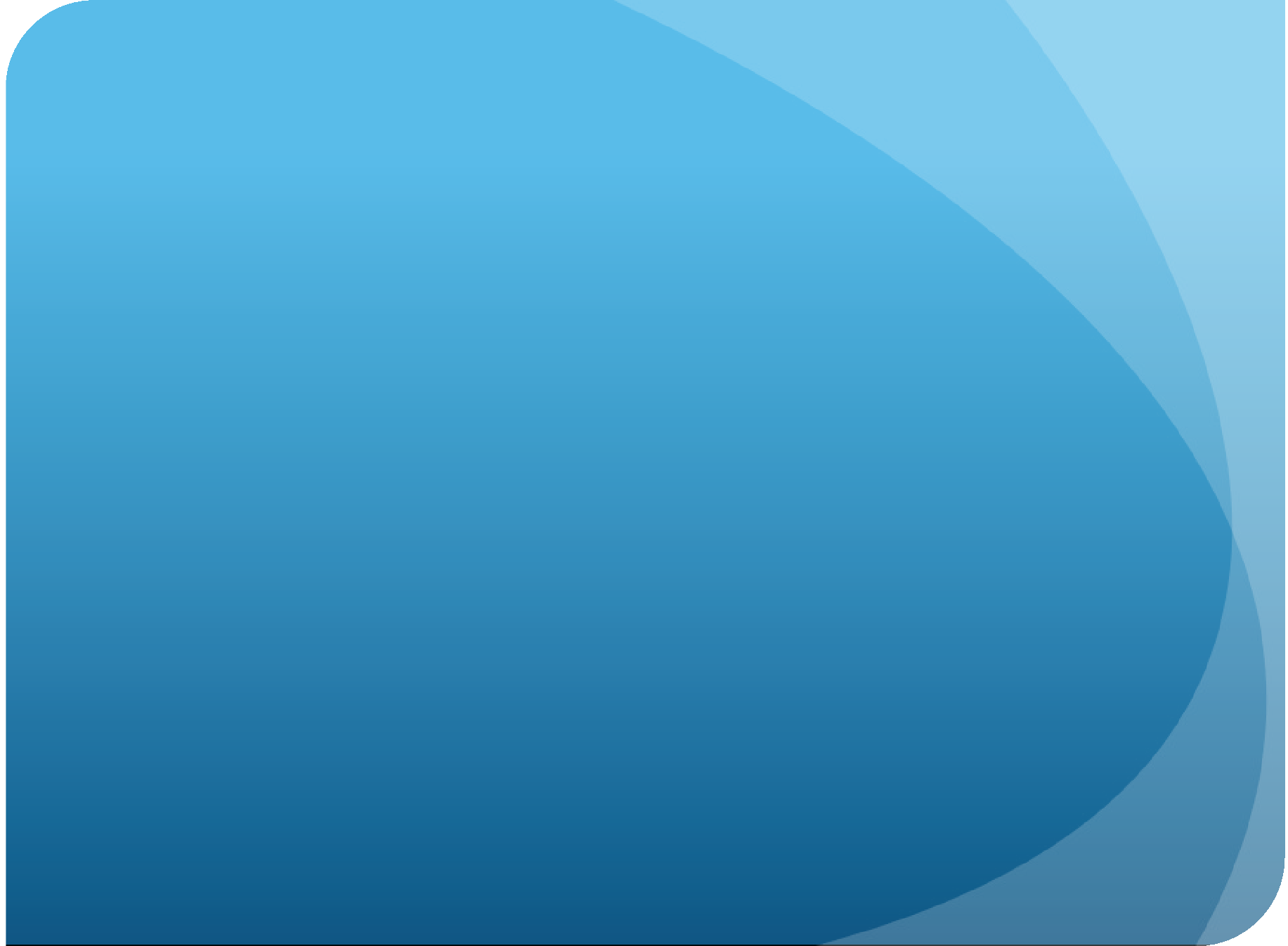 Our Club:
S.I. of Vacaville
Chartered August 20, 1960 Sponsor- Antioch
29
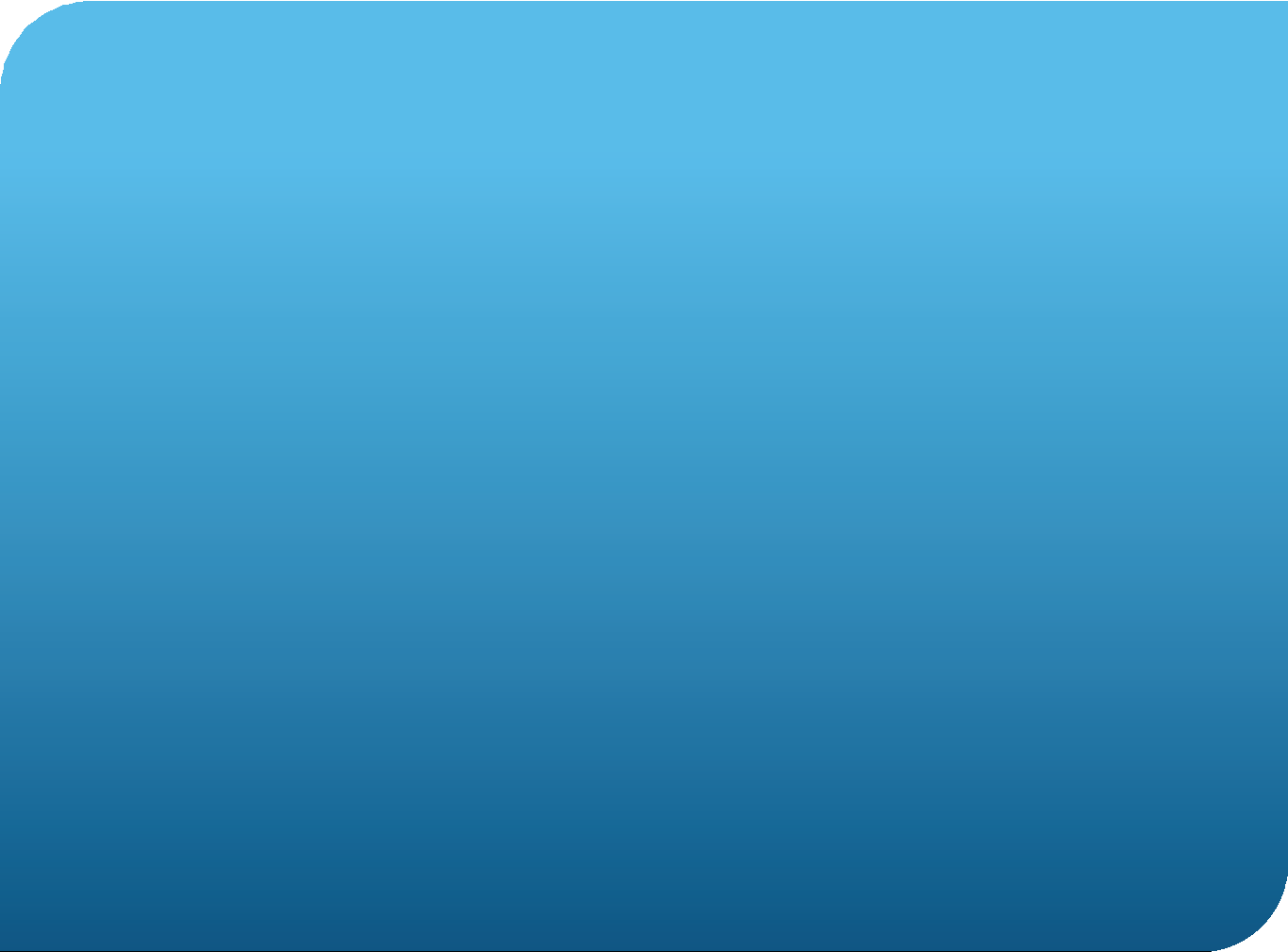 SI VACAVILLE
Fundraising Events
ROCKTOBERFEST
DINNER- October. Raffle,
Silent and Live Auction**

Other events as agreed upon
32
SI Vacaville Calendar of Events
In addition to our fundraising and service events, 	many other events have become traditions for our 	members and supporters:
Holiday Care-oling– December
Awards Dinner- ( LYD, You Make A Difference, Violet Richardson)
Club awards a fellow and a Laurel Society to a member
New Officer Installation – June
33
Meeting Etiquette & Protocol
Self-Introduction should be done at every meeting except business
meetings, especially when guests are present. The order is:
Name
Title (if Retired, perhaps indicate a volunteer activity, such as “Advisory Board
Member, Heather House )
Company Name (Omit if you are Retired)
Slogan (Optional)
Business meetings are the 2nd Tuesday of the month.
Pins should be worn to all meetings and club functions. They should
be worn on your left side, over your heart, with nothing above it.
Your name badge should be worn on the right side, opposite your
pin.
FINES are collected at the end of each meeting to help fund club
operating costs.  Members (very briefly) may use this time to share
good news, general and community information, etc.	( in times of
COVID members can Venmo their fines- or donate) This is just
another fun way of raising funds.
34
SI VACAVILLE Committees
Legislative Action Scholarships & Literacy Environment/Health Live Your Dream Award
You Make a Difference
Human Trafficking & Domestic Violence
Dream Maker
Friendship Link and United Nations Violet Richardson
Dream It Be It S-Club Liaisons
Mary Harris Reading Program Holiday CARE-oling #44 Community Grants Budget/Overview
Fines
35
36
Committees continued…
Recruitment and Retention Directory/Roster
Public Relations
Laws and Resolutions WAYS AND MEANS
Fundraising Steering Committee 
Club Birthday and Club Social	
(Fifth Tuesday Inspiration Sunshine
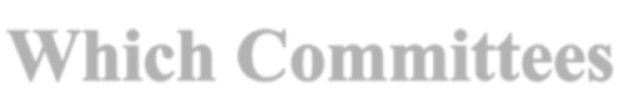 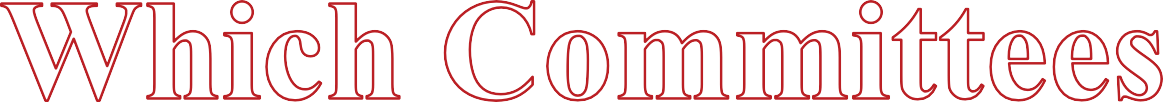 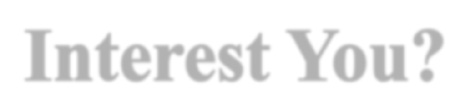 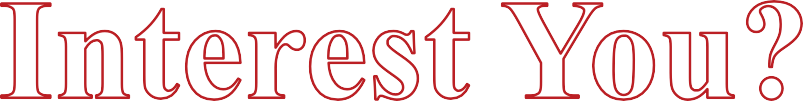 How Our Club Supports SI’s Goals Locally
We provide grants and scholarships to women and 	girls –
Live Your Dreams Award (SIA PROJECT)
Violet Richardson Award ( SIA)
You Make a Difference Award(CLUB)	
Scholarship Programs (CLUB)
Mary Harris Reading Program	( CLUB) *
(* named after a beloved former member)
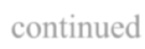 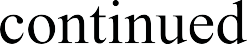 S Clubs-	"S" Clubs are service clubs for high school students in our communities (SIA)
Dream Maker:We have partnered with WRAP (Women’s 	Re-entry Achievement Program) which helps 	incarcerated women reclaim their lives. Every month 	one woman is nominated by one of our partners. The 	woman is treated to shopping, lunch, hair, make-up and 	the ever-so-important mani/pedi. (CLUB)
Dream it Be it - A program for high school girls
offering mentorship and life skills. (SIA/CLUB)
38
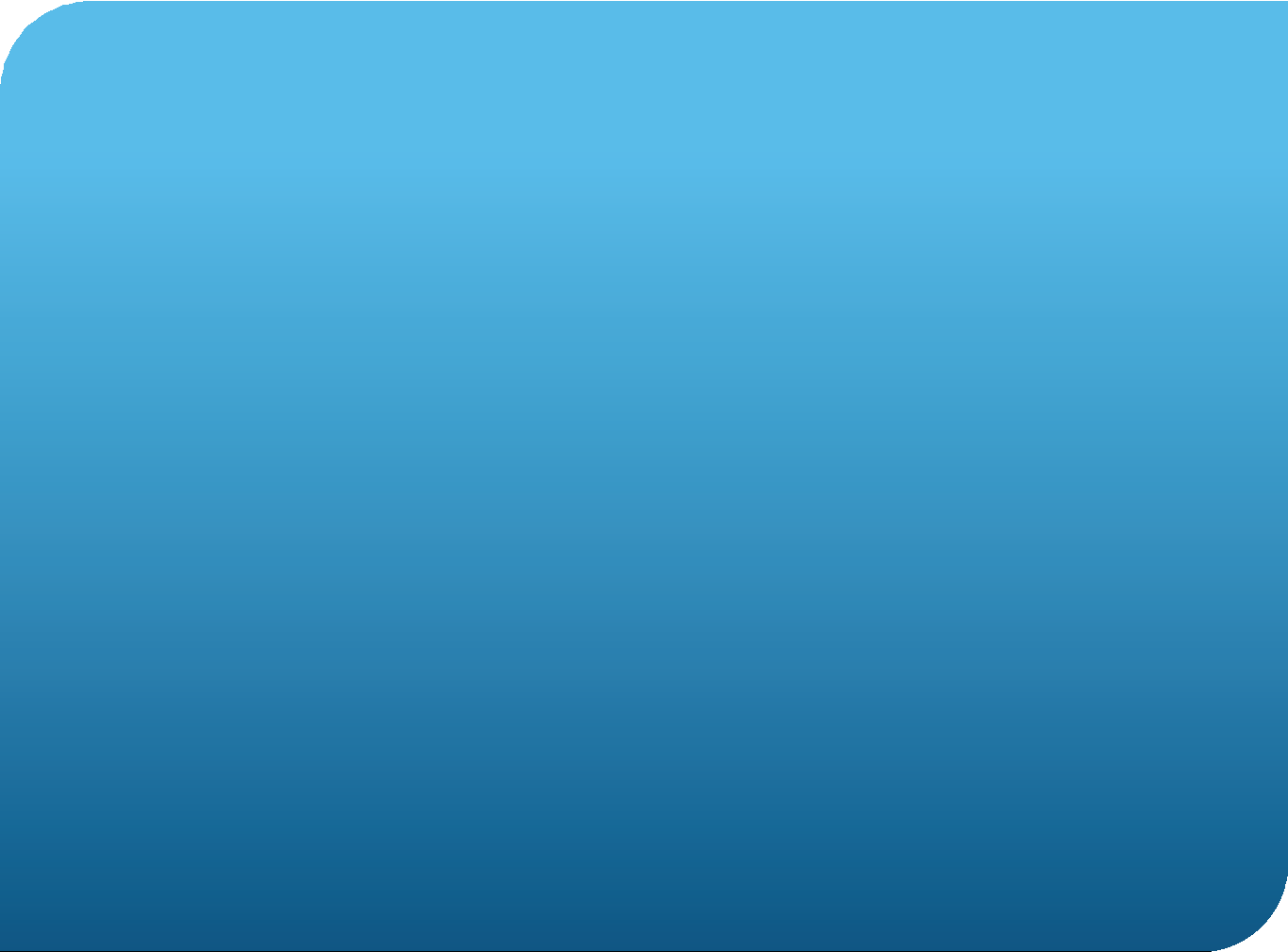 SI Vacaville’s Identifying Programs
Live Your Dreams Award

Violet Richardson Award

Mary Harris Reading Program

Dream Makers

S Clubs

You Make a Diference:
For Women Helping Women
39
Live Your Dream Award
live
YOUR
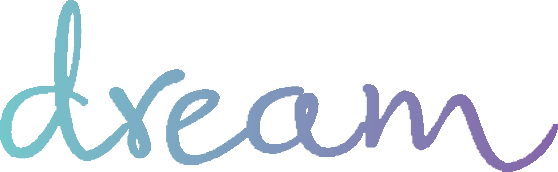 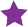 education & training awards for women®
This award is given to a woman who is the head of household, has financial need and is returning to school to improve the economic status of her family.
Our club Finalist competes on the District level, Region level and on to Federation level.
40
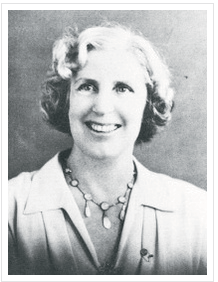 Violet Richardson Award
Violet Richardson Ward was our founding President. Clubs are encouraged to provide this award each year to honor a young woman between the ages of 14-17 who has displayed exemplary community service.	Each club sets the amount they give to the girl and to her favorite charity.
41
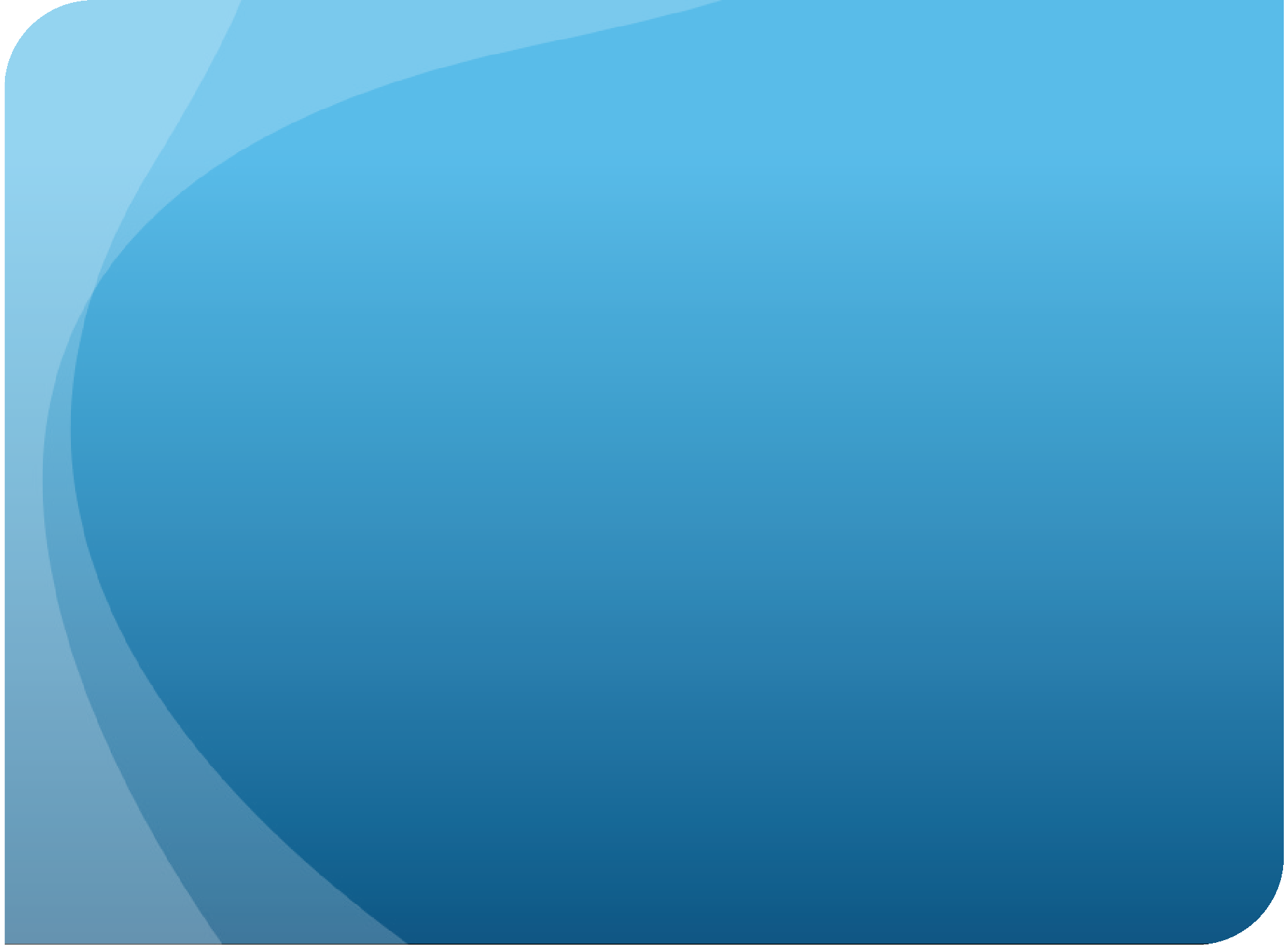 42
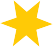 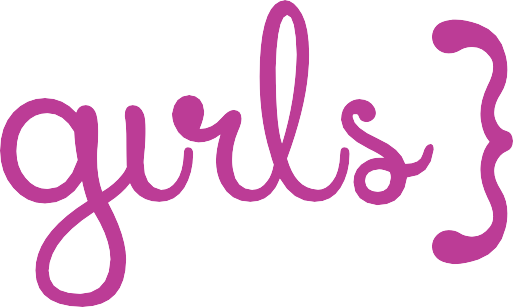 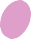 Dream it, Be it
We are currently modifying our STEPS program to include more DI,BI curriculum
44
S Clubs
In 1966, SIA established “S” clubs, providing Soroptimists the opportunity to mentor college and high school age women and girls and to instill within them a desire for volunteerism. Both high school girls and college women face unique gender bias, discrimination and challenges as they grow up and enter the working world. Mentoring girls and women through the sponsorship of a “S” club, enables Soroptimists to impart invaluable support and guidance, while providing growth and leadership opportunities.	Sigma Societies are formed for college women and “S” clubs are for high school age girls.
45
Our S Clubs
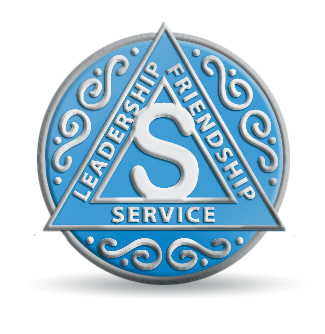 Buckingham Charter Magnet H.S.
Vacaville High School
Vacaville Christian High School
Vanden High School
Other Soroptimist Meetings & Conferences
From our weekly meetings to:
District Meetings- 3rd Sat. in Oct. 

  Region Conference- held the first 	weekend in May each year in San 	Ramon, every 6th year Hawaii

  Federation Convention- held 	every 2 years, usually in July in even 	numbered years.

  International Convention- held 	every 4 years, alternating between 	Federations.
Attending these special meetings and conferences gives additional insight into the mission of Soroptimist and provides the opportunity for you to become involved at a district or region level.
46
WEBSITES
SI website:	www.soroptimistinternational.org
SIA website: www.soroptimist.org
Has a wealth of information for members and interested 	potential members
For a member to log in, you will need your email address 	as your ID and your “member number” as your password. 	Your member number is on the SIA magazine, or you can 	obtain it from our Treasurer.	Visit this website often as 	updates are frequent.
Founder Region website:	www.si-founderregion.org
47
SI VACAVILLE
Website – https:// www.vacavillesoroptimist.org
Please check this website frequently for your club’s
calendar and activities, club information, meeting highlights, and upcoming events
Please refer potential members to this website
Provide feedback to our website coordinator, TARA
Each month Founder Region emails a newsletter to you. 	It is full of valuable information!
48
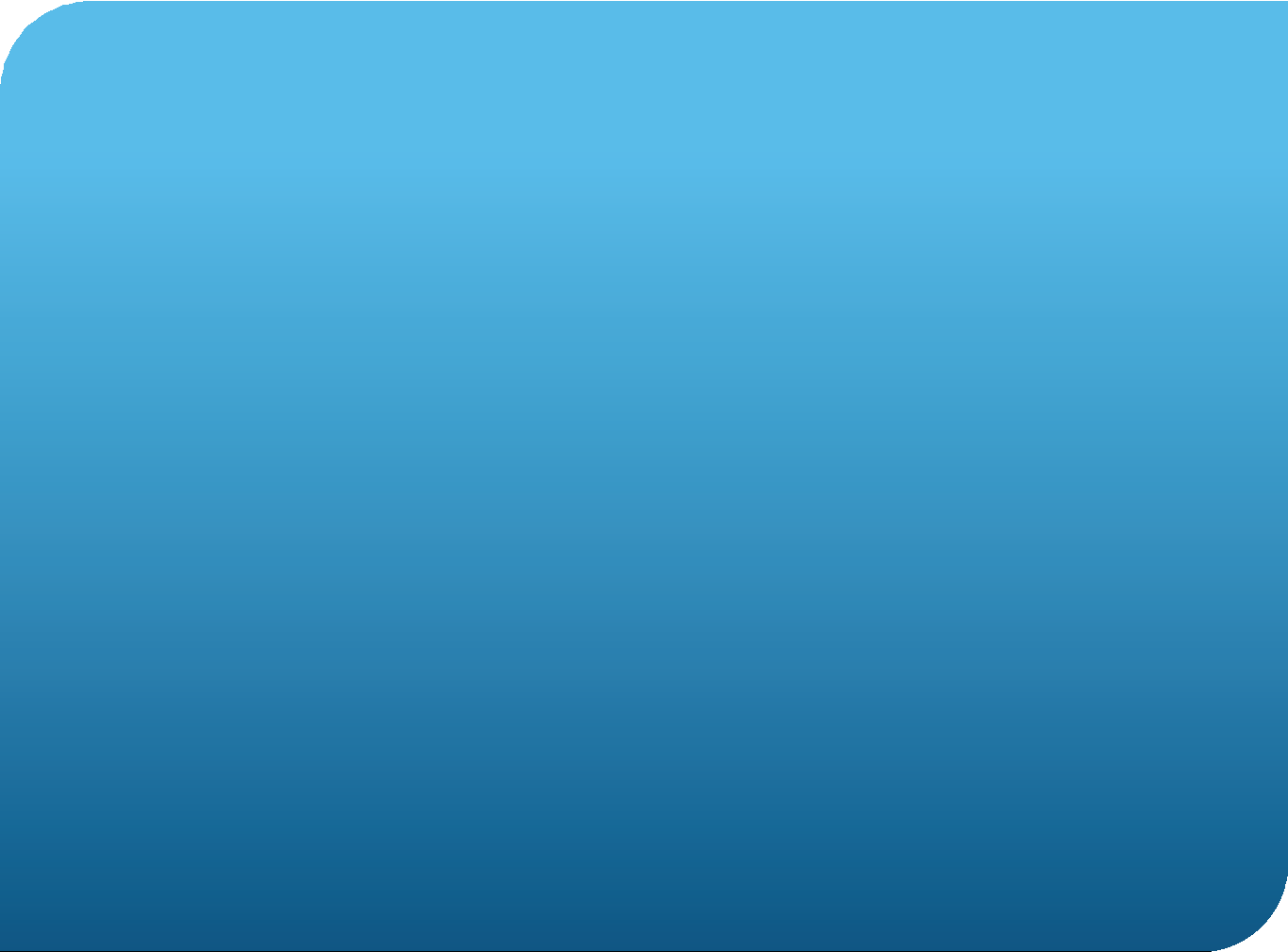 Questions?
Please ask your sponsor or any member of our club – we’re happy to answer or find the answer for you!
49
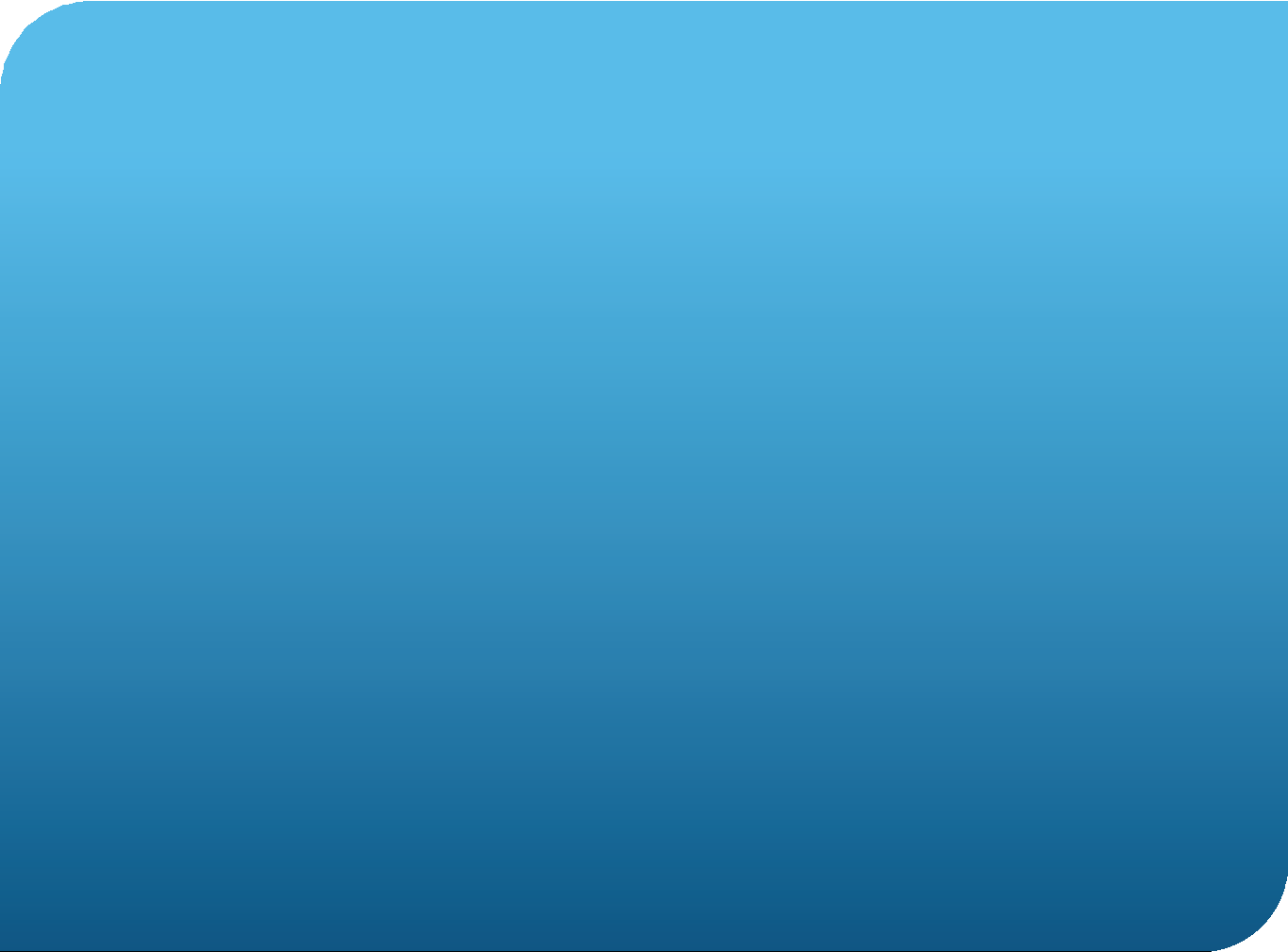 Thank you for attending your orientation and thank you for joining Soroptimist International of Vacaville
50